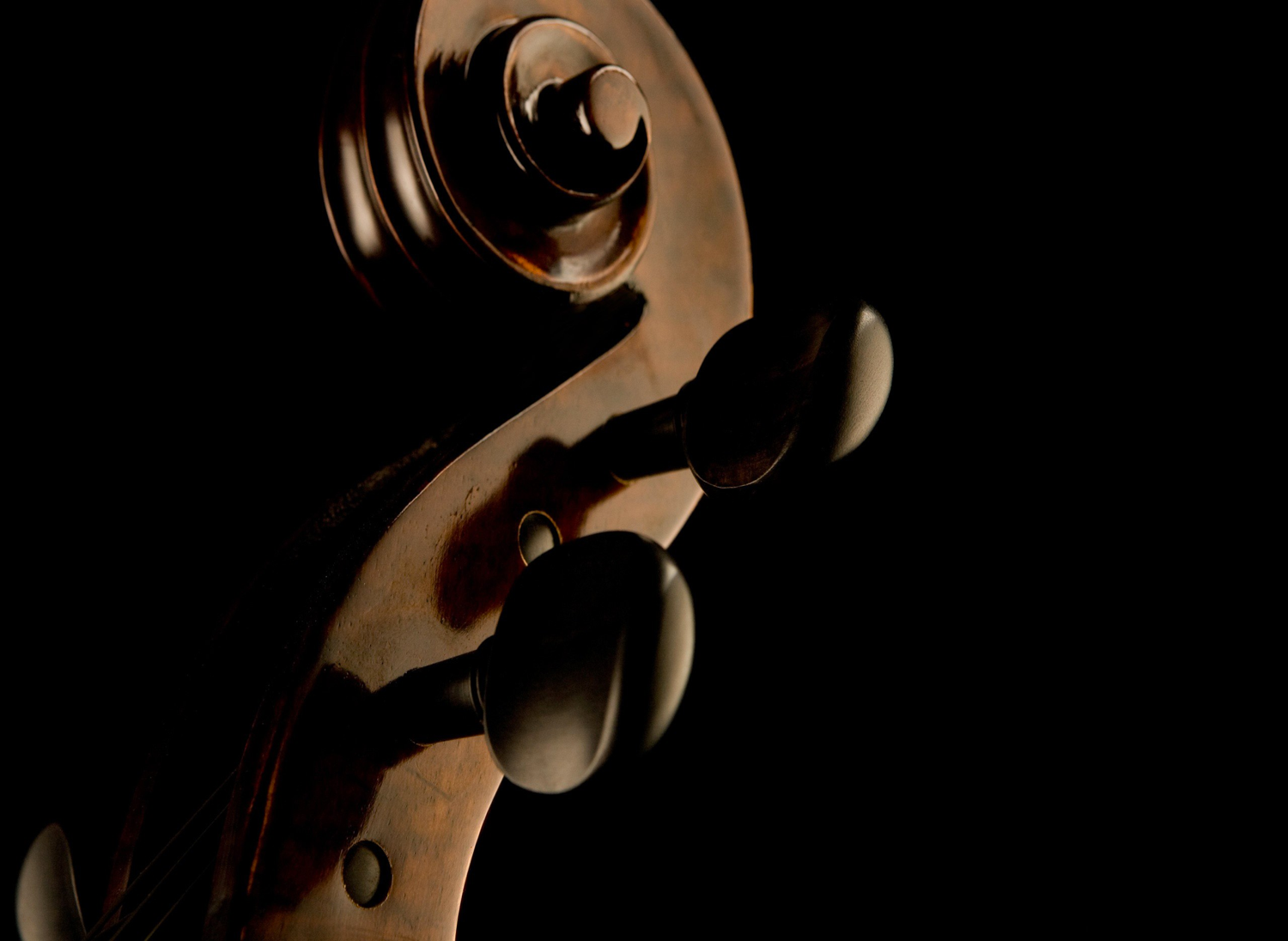 What is Worship?Part 8
MATTHEW 4:8-10
Get thee hence, Satan: for it is written, Thou shalt worship the Lord thy God, and him only shalt thou serve. What will ye do in the solemn day, and in the day of the feast of the LORD?
SHOW.US.THE.FATHER & IT.SUFFICES
	17 All ages, people are born to worship. You'll worship something. Maybe it's your child, car, home, job, maybe even your church. That will not work. It isn't the church we worship; it's God.
	The caveman, the American Indian, he worshipped the sun. And he believed there was a happy hunting ground. 
	There's something in the human heart that calls out for worship, somewhere. No man is on earth without worship. He worships something.
3/18/18
Worship 8
2
18  Jesus told the woman at the well, "…We know salvation's of the Jew.“ Now, worship is not all we desire. There is a provided way of worship.  	There's a right way to worship and the wrong way to worship. I'm not trying to tell you which way to worship; but I'm telling you; there's a way that you have to approach God. And if you do not come that provided way, you certainly cannot find God. There's a way for me to go home... That's what was made; it's provided for me. God don't have any shortcuts. We all come the same way. No shortcuts to glory. 
50-0819
3/18/18
Worship 8
3
LOOKING.FOR.JESUS
	8 And He's the Center of our worship, the Center of our attraction, the Center of our life, all that we have and are and will be is based upon Him. 
54-0228
3/18/18
Worship 8
4
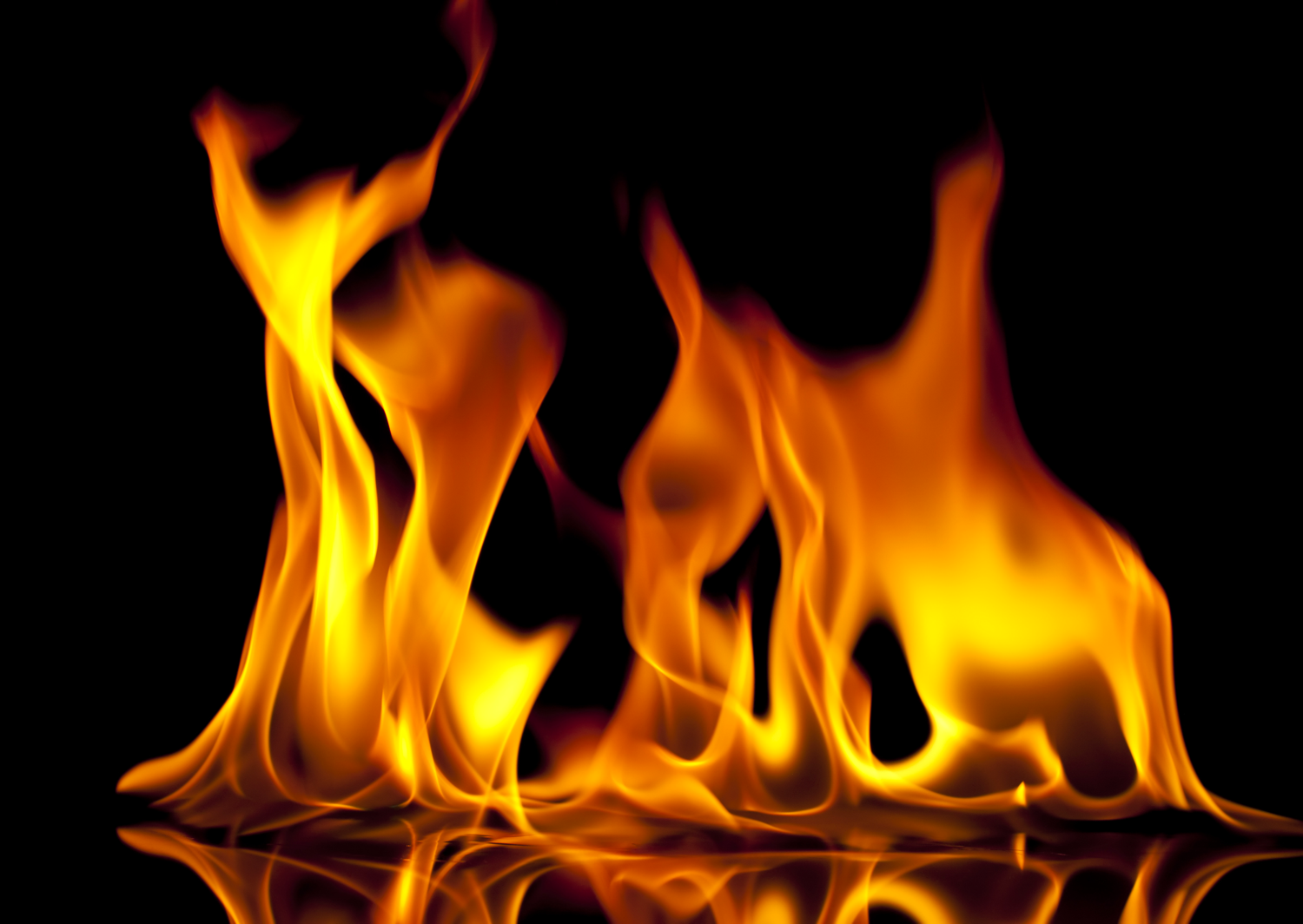 strange fire
Lev. 10:1-2
3/18/18
Worship 8
5
It is a dangerous thing, in the service of God, to decline from his institutions; we have to do with a God, who is wise to prescribe his own worship--just to require what he has prescribed--and powerful to avenge what he has not prescribed.
B.P. Hall
3/18/18
Worship 8
6
CHRIST
	7 God is in music, and He's in art; God is in the universe. He's in His creatures, and He's in the church, and He's in His creation; God's all around, everywhere. He's here in the Shriner auditorium right now at this night, right present. God's everywhere. 
55-0221
3/18/18
7
Worship 8
LOVE
	6 There's nothing like music. You know, God heals by music. Did you know that? God heals by music.
	7 God heals by love. God heals by medicine. God heals by prayer. God has many ways of healing. Depends on what type that you need.
63-0428
3/18/18
Worship 8
8
PSALM 66:1-2
	 To the chief Musician: Make a joyful noise unto God, all ye lands: 2  Sing forth the honour of his name: make his praise glorious.*
3/18/18
Worship 8
9
LEVITICUS 1:1-2
	And the LORD called unto Moses, and spake unto him out of the tabernacle of the congregation, saying, 2 Speak unto the children of Israel, and say unto them, If any man of you bring an offering unto the LORD, ye shall bring your offering of the cattle, even of the herd, and of the flock…
3/18/18
Worship 8
10
LEVITICUS 6:8-13
	And the LORD spake unto Moses, saying, Command Aaron and his sons, saying, This is the law of the burnt offering: It is the burnt offering, because of the burning upon the altar all night unto the morning, and the fire of the altar shall be burning in it... 
	13 The fire shall ever be burning upon the altar; it shall never go out.
3/18/18
Worship 8
11
LEVITICUS 9:23-24
	And Moses and Aaron went into the tabernacle of the congregation, and came out, and blessed the people: and the glory of the LORD appeared unto all the people. 24 And there came a fire out from before the LORD, and consumed upon the altar the burnt offering and the fat: which when all the people saw, they shouted, and fell on their faces.
3/18/18
Worship 8
12
LEVITICUS 10:1-3
	And Nadab and Abihu, the sons of Aaron, took either of them his censer, and put fire therein, and put incense thereon, and offered strange fire before the LORD, which he commanded them not. 2 And there went out fire from the LORD, and devoured them, and they died before the LORD. 
	3 Then Moses said unto Aaron, This is it that the LORD spake, saying, I will be sanctified in them that come nigh me, and before all the people I will be glorified. And Aaron held his peace.
3/18/18
Worship 8
13
Example 1:  ACTS 5:13
	But a certain man named Ananias, with Sapphira his wife, sold a possession, 2 And kept back part of the price, his wife also being privy to it, and brought a certain part, and laid it at the apostles' feet. 3 But Peter said, Ananias, why hath Satan filled thine heart to lie to the Holy Ghost, and to keep back part of the price of the land?
3/18/18
Worship 8
14
Example 1: TO.WHOM.IS.THE.ARM.OF.THE.LORD.REVEALED
	34 Same Spirit that was in that day, is here today. When they seen the apostle Peter, and recognized him to have the gift of God... told Ananias and Sapphira their sins. The prayer lines got so great, till Peter couldn't pray for them… an old fisherman, his shadow would pass over them. 	There's no Scripture for that. But God healed them because they respected the Gospel of Jesus Christ. And He will do the same thing today. It wasn't Peter. They respected God Who he represented.	       		      					      50-0824
3/18/18
Worship 8
15
Example 2: I SAMUEL 2:34
	And this shall be a sign unto thee, that shall come upon thy two sons, on Hophni and Phinehas; in one day they shall die both of them. 35 And I will raise me up a faithful priest, (Samuel)  (that shall do according to that which is in mine heart and in my mind: and I will build him a sure house; and he shall walk before mine anointed for ever.
3/18/18
Worship 8
16
NUMBERS 3:4
	And Nadab and Abihu died before the LORD, when they offered strange fire before the LORD, in the wilderness of Sinai, and they had no children: and Eleazar and Ithamar ministered in the priest's office in the sight of Aaron their father.

I CHRONICLES 24:2
	But Nadab and Abihu died before their father, and had no children: therefore Eleazar and Ithamar executed the priest's office.
3/18/18
Worship 8
17
REVELATION.CHAPTER 4
	223 Oh, if somebody started into this Holiest of holies without coming through here, he died. 
	Aaron's son took strange fire one day, some denominational fire (when It wasn't denominational fire), and they died at the door. 
61-0108
3/18/18
Worship 8
18
MATTHEW 4:8-10
	Again, the devil taketh him up into an exceeding high mountain, and sheweth him all the kingdoms of the world, and the glory of them; 9 And saith unto him, All these things will I give thee, if thou wilt fall down and worship me. 10 Then saith Jesus unto him, Get thee hence, Satan: for it is written, Thou shalt worship the Lord thy God, and him only shalt thou serve.
3/18/18
Worship 8
19
THINGS.THAT.ARE.TO.BE
	54 And this modern civilization that we live in is of the Devil… every government, and ruled by the Devil. Jesus was taken by Satan, and showed Him all the kingdoms of the world. Satan claimed them, his, and Jesus never argued with him, because he is the god of this world. Said, "I'll give them to You if You'll fall down and worship me." He was trying to give them over to Jesus, without sacrifice. But the world had sinned, the penalty of sin was death, and He had to die. 
	That's why God was manifested in flesh... There's nothing to come back. All the debt is paid. It belongs to Him now. And we are delegates of His Kingdom, assembled here… setting in Heavenly places.    				      					  65-1205
3/18/18
Worship 8
20
Worship
	Greek proskuneo   
	To kiss the hand; in token of reverence; 	To honor or reverence as a divine being or supernatural power;
	To regard with great or extravagant respect, or devotion;
	To perform or take part in worship or
an act of worship.
3/18/18
Worship 8
21
CHURCH.AGE.BOOK  
	 201-4 Now you just can't have a Nicolaitane set-up in the church and not have this other doctrine come in, too. You see, if you take away the Word of God and the moving of the Spirit as a means of worship (they that worship Me must worship Me in Spirit and in truth) then you will have to give the people another form of worship as a substitute, and substitution spells Balaamism.
3/18/18
Worship 8
22
MATTHEW 22:2-14
	 The kingdom of heaven is like unto a certain king, which made a marriage for his son… 
	10 So those servants went out into the highways, and gathered together all as many as they found, both bad and good: and the wedding was furnished with guests. 11 And when the king came in to see the guests, he saw there a man which had not on a wedding garment: 12 And he saith unto him, Friend, how camest thou in hither not having a wedding garment? And he was speechless. 13 Then said the king to the servants, Bind him hand and foot, and take him away, and cast him into outer darkness; there shall be weeping and gnashing of teeth. 14 For many are called, but few are chosen.
3/18/18
Worship 8
23
THREE.WITNESSES
	43 "And I'll give them to You if You'll fall down and worship me." Jesus knowed He'd inherit them anyhow. He said, "Get thee hence, Satan." And in Revelation, "Rejoice, ye heavens, and you holy prophets, for the kingdom of this world has become the kingdoms of our Lord, and of His Christ." 
	And as long as they're controlled by Satan, they got that satanic thoughts and powers, they'll fight until Jesus comes. And there'll be a Stone hewed out of the mountain someday without hands, that'll break these world kingdoms into pieces; and there'll come a Kingdom out of there.
51-0728
3/18/18
Worship 8
24
WHAT.IT.TAKES.TO.OVERCOME.AL
UNBELIEF.OUR.FAITH
	50 All these things doesn't last. These wars and blood shed, it comes right back again, because it's won in the wrong way. It cannot last. There will be no peace until Jesus comes and sets up His Kingdom, then the world will study war no more. But until then, the nations are controlled by the devil, as the Bible says they are. And they'll war one against another until Jesus comes. 
	60-0729
3/18/18
Worship 8
25
REVELATION 11:15
And the seventh angel sounded; and there were great voices in heaven, saying, The kingdoms of this world are become the kingdoms of our Lord, and of his Christ; and he shall reign for ever and ever.
3/18/18
Worship 8
26
MATTHEW 22:37
	Jesus said unto him, Thou shalt love the Lord thy God with all thy heart, and with all thy soul, and with all thy mind. 38 This is the first and great commandment. 39 And the second is like unto it, Thou shalt love thy neighbour as thyself. 40 On these two commandments hang all the law and the prophets.
3/18/18
Worship 8
27